МБОУ «Среднеикорецкая СОШ» имени Героя Советского Союза Д.М. Яблочкина
Новой школе – новые педагогические технологии
Подготовила
учитель-логопед
зам. директора по ОВР
Киселева О. Е.
с. Средний Икорец 2019
УТВЕРЖДЕН президиумом Совета при Президенте Российской Федерации
 по стратегическому развитию и национальным проектам
 (протокол от 3 сентября 2018 г. №10)
Распоряжение Министерства просвещения РФ №P-23 от 1 марта 2019 года
«Об утверждении методических рекомендаций по созданию мест для реализации основных и дополнительных общеобразовательных программ цифрового, естественнонаучного, технического и гуманитарного профилей в образовательных организациях, расположенных сельской  местности  и  малых  городах,  и дистанционных программ обучения определенных категорий обучающихся, в том числе на базе сетевого взаимодействия»
Цели и задачи  центра «Точка роста»
ЗАДАЧИ
100% охват контингента обучающихся 
образовательной организации,
осваивающих основную общеобразовательную программу
 по учебным предметам «Технология», «Информатика»,
 «Основы безопасности жизнедеятельности»
 на обновленном учебном оборудовании
 с применением новых методик 
обучения и воспитания,
не менее 70% охват контингента обучающихся – 
дополнительными общеобразовательными 
программами цифрового, естественно-научного, 
технического и гуманитарного профилей 
во внеурочное время, 
в том числе с использованием дистанционных форм обучения 
и сетевого партнерства.
Ожидаемые результаты
Модернизация материально-технической базы для реализации образовательных программ цифрового, технического, естественнонаучного и гуманитарного профилей
 Обновление перечня средств обучения и УМК; содержания образовательных программ; методик преподавания и оценивания
 Внедрение дистанционных программ
Развитие сетевых форм
Актуализация дизайна инфраструктуры
Центр может выполнять функцию общественного пространства для развития общекультурных компетенций, цифровой грамотности, шахматного образования, проектной деятельности, творческой, социальной самореализации детей, педагогов, родительской общественности.
ФУНКЦИОНАЛЬНЫЕ ЗОНЫ:
ПОМЕЩЕНИЕ ДЛЯ ПРОЕКТНОЙ ДЕЯТЕЛЬНОСТИ
ОСНОВНЫЕ ПАРАМЕТРЫ ЗОНИРОВАНИЯ:
Как индивидуальной, так и для групповой работы обеспечить разные виды 
Мебель максимально трасформируемая: подкатная, складная
Коворкинг - пространство, объединяющее людей для общения и творческого взаимодействия.
Рабочие места для групп 3-х и более человек.
Индивидуальные рабочие места (1-2 чел.).
Мини-лекторий.
Шахматная гостиная – удобные места для игры и хранение шахмат.
Мультимедиа – монтаж и съемка видео, работа с цифровыми устройствами, заявленные в инфраструктурных листах.
Мягкие зоны.
Содержание работы центра
Содержание работы центра
Социокультурные мероприятия:
Проектная деятельность (проекты)
Ключевые метапредметные, личностные 
компетенции Soft skills (гибкие компетенции),
НОВЫЕ ТЕХНОЛОГИИ ВЗАИМОДЕСТВИЯ
ТРИЗ – педагогика – это педагогическое    направление, основанное на общих законах теории решения изобретательских задач, целью которого является обучение методам решения творческих задач.
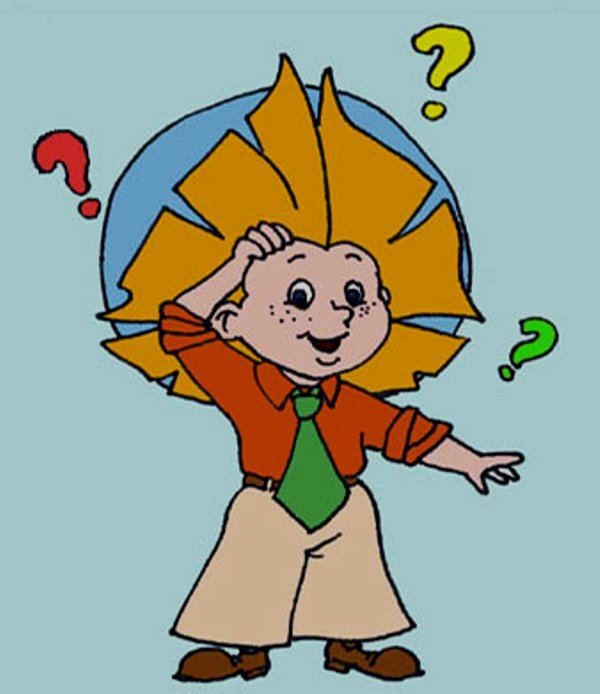 Ключевые понятия ТРИЗ
«Противоречия» Противоречие — это когда задача должна выполняться, но не может. По  Альтшуллеру, «техническим  противоречием  называют взаимодействие в системе, состоящее в том, что полезное действие вызывает одновременно и вредное действие». То есть противоречие — это взаимодействие противоположных требований или желаний. Нет противоположных требований— нет и причины конфликта.
«Идеальный конечный результат» (ИКР)
Ключевые понятия ТРИЗ
«Идеальный конечный результат» (ИКР) ИКР — это наше стремление к идеалу, когда мы минимизируем количество элементов системы, при этом улучшая результат. В этом и заключается наше эффективное решение. ТРИЗ даёт механизмы и приёмы того, как разрабатывать простые, но качественные результаты.
Некоторые приёмы для решения задач и разрешения противоречий в классической ТРИЗ (всего 40).
Приём дробления.
Приём вынесения. 
Приём универсальности. 
Приёме «матрёшка».
Приёмы ТРИЗ — это мыслительный инструментарий изобретателей и рационализаторов.
ТРИЗ учит креативности, учит решать открытые творческие жизненные задачи.
Аддитивные технологии
Аддитивные технологии (от английского Additive Fabrication) – обобщенное название технологий, предполагающих изготовление изделия по данным цифровой модели (или CAD-модели) методом послойного добавления (add, англ. – добавлять, отсюда и название) материала.
 Для полноценного использования аддитивных технологий нужно: освоить 3D-проектирование и моделирование, CAE- и САМ-технологии, технологии оцифровки и реинжениринга, сопутствующие технологии, включая и вполне традиционные, но переформатированные под 3D-среду.
Прототипирование
Задача быстрого прототипирования, т.е. получение прототипа изделия в максимально короткие сроки, остается одной из основных задач практического применения аддитивных технологий.
 В данном случае понятие «прототип» довольно широкое. На этапе выполнения некоторой научно-исследовательской работы необходимо быстро получить прообраз изделия ( отработка геометрии детали, оценка эргономических качеств, проверка собираемости и компоновочных решений.). Под прототипом понимают и модель, иногда масштабную, предназначенную для испытаний». Поэтому «быстрое» изготовление детали по «обходной технологии» позволяет существенно сократить сроки разработки изделия.
Социальное проектирование
Социальное проектирование – технология социального воспитания учащихся.
 Главный педагогический смысл  – создание условий для социальных проб личности, позволяющих ре­шать основные задачи социализации: формировать свою Я - концепцию и мировоззрение; устанавливать новые способы социального взаимодействия с миром взрослых.Виды социальных  проектов:
Прикладные ;
Информационные);
Ролевые и игровые ;
Исследовательские;
Проекты, включающие совокупность поисковых, творческих по своей сути приемов.
Буктрейлер как инновационное средство мотивации школьников к чтению
Буктрейлер — это новый жанр рекламно-информационно-иллюстративного характера, объединяющий литературу, визуальное искусство, электронные и интернет-технологии. Это короткий видеоролик, рассказывающий в произвольной художественной форме о каком-либо литературном произведении.
 Цель такого ролика — привлечение внимания к книге при помощи визуальных средств.
Буктрейлер. План работы.
задача буктрейлера: на что бы вы хотели обратить внимание потенциального читателя, который смотрит ваш ролик, чем собираетесь его заинтриговать, какие эмоции вызвать, как подтолкнуть к  прочтению книги;
определить, какие именно картинки или отрывки видео соотносятся с идеей произведения и поставленной задачей;
проверить, подойдет ли видео или иллюстративный ряд выбранной музыке (музыка обязательно должна сочетаться с информацией и картинками, положительно воздействовать на воображение зрителя);
решить, как в ролике будет представлен текст – появлением на слайдах, субтитрами или же аудиозаписью – вместо музыки.
"Каждый ребенок в свое время - есть настоящий гений"К. И. Чуковский
Благодарю за внимание!
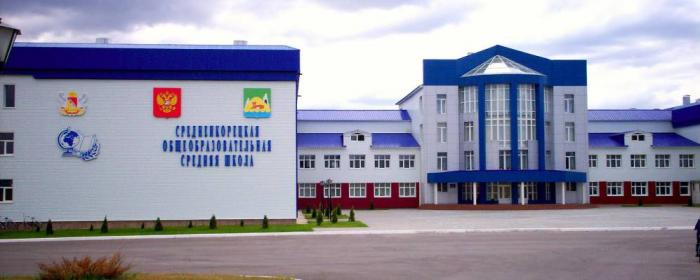